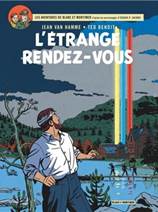 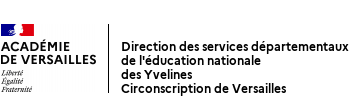 7ème Réunion directrices et directeurs
Mardi 26 mars 2024
À Buc
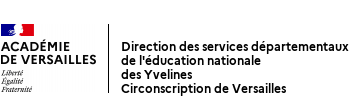 Ordre du jour
13h30 : présentation de trois nouvelles directrices et passation CPC
13h45 : points d’information
14h10 : présentation du Guide CM mathématiques – Aurélie Sao-José, CPC 
14h40 : formation module 3 Laïcité et valeurs de la République
Écoles de Buc
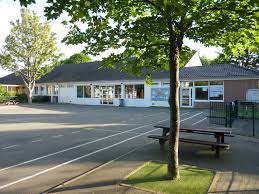 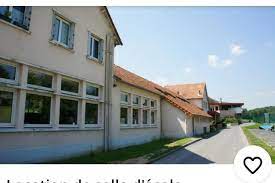 Passation CPC
Départ à la retraite de Madame Martine Plaisance au 29 mars 2024
Arrivée de Madame Marie Arié au 2 avril 2024
Interim de direction de l’école maternelle Les Lutins par Madame Bouillon, directrice de l’école Edme Frémy
Carte scolaire
Calendrier : 
Phase 2
Directeurs et directrices : 22 au 30 avril 2024
IEN : 2 au 15 mai 2024
Arbitrage : 31 mai au 13 juin 2024  faire remonter toutes les situations qui évoluent
Repli CSASD : 27 juin 2024
CDEN : début juillet 2024
Division des personnels
Perte de poste suite à un détachement ou une réaffectation : perte du poste au bout d’une année si acceptation de renouvellement de la mission.

Mises à disposition d’agents auprès de structures partenariales (Canopé, DANE, rectorat, Inspé, USEP…) : un formulaire de demande d’avis DASEN pour candidater est obligatoire. 

ATTENTION : l’acceptation de l’organisme d’accueil ne vaut pas validation de l’employeur.
6
Choc des savoirs
Choc des savoirs : Plans français, mathématiques et école maternelle.
Choc des savoirs : Pilotage pédagogique des classes dédoublées.
Choc des savoirs : Stratégie pour la formation continue.
7
CNR
Commission CNR du 14 mars 2024 : 7 projets
Sur les traces du cacao - Ecole élémentaire - EVECQUEMONT
Jouer, jouer et encore jouer - Ecole Maternelle Les Cygnes - Le VESINET	
Des Aménagements Pédagogiques comme levier à la Réussite de nos élèves & aux Apprentissages Fondamentaux - Ecole élémentaire Paul Bert - LES MUREAUX
Une fresque qui nous rassemble - Ecole élémentaire Maurice Ravel - LES MUREAUX
Apprendre autrement : classe active et inclusive - Lycée François Villon - LES MUREAUX
Cultures en action - Ecole élémentaire J. Curie 2 - SARTROUVILLE
Pour une meilleure co-éducation au service des apprentissages des élèves - Ecole Maternelle J.MACE -SAINT-CYR L'ECOLE
8
Accompagnement collectif EMC
Formation Laïcité et valeurs de la République
Module 3
Le protocole académique « valeurs de la République – laïcité ».
Pôle national « Valeurs de la république »
Prise en compte par :
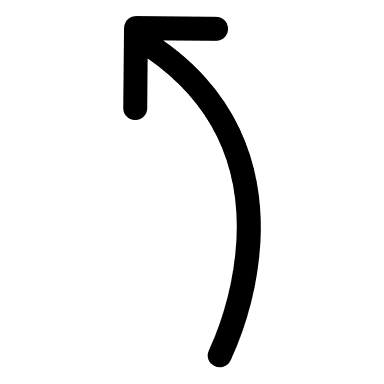 CAAEE  +      EAVR   +    DSDEN
Echanges
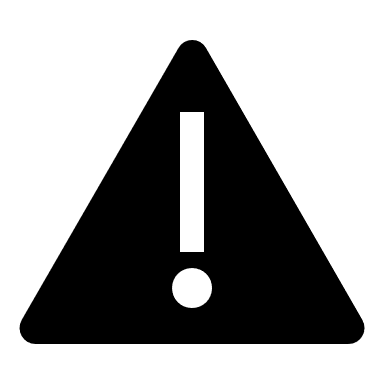 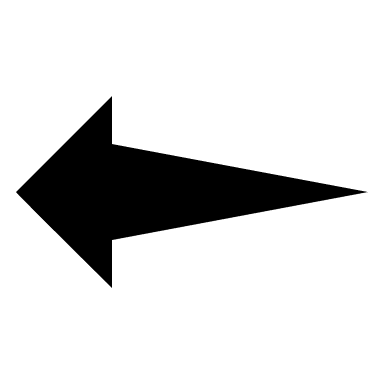 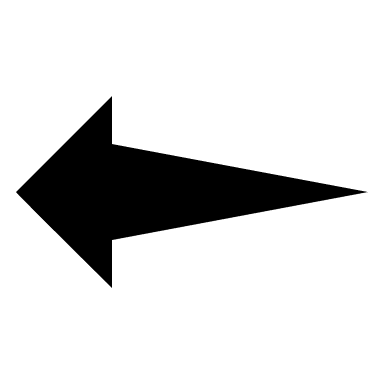 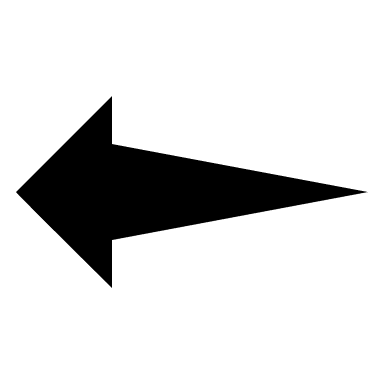 Voir aussi Annexe 2, 4 et 5 de la circulaire du 9 novembre 2022 pour la protection des personnels
Adresse équipe académique « Valeurs de République »: 
eavr@ac-versailles.fr
Saisie dans l’application « Faits établissements »
Signalement
Conseils, Expertise
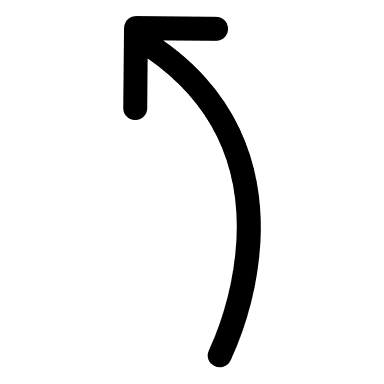 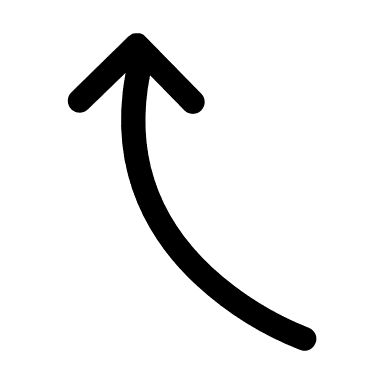 Etablissements
Un formulaire en ligne « atteinte à la laïcité » réservé à tous les personnels de l'Éducation nationale est disponible via Eduscol
L’appui apporté aux EPLE: Expertise, Conseil, Intervention, Accompagnement
Équipe Académique  « Laïcité - Valeurs de la République ».
Fonctionnement et saisie de l’Equipe Académique Valeurs de la République (EAVR)
Toute situation signalée à l’EAVR sera l’objet d’une analyse et d’une réponse proportionnée dans les meilleurs délais.

Lors de chaque saisine, un membre de l’EAVR prend contact avec le personnel ayant sollicité une demande d’appui. 

Au-delà des premiers conseils, recommandations et informations pratiques, si la situation le nécessite, l’EAVR en lien avec le chef d’établissement ou l'IEN de circonscription, peut se rendre sur place pour évaluer la situation, proposer et mettre en œuvre un accompagnement adapté.
[Speaker Notes: Toute situation signalée à l’EAVR sera l’objet d’une analyse et d’une réponse proportionnée dans les meilleurs délais (24 à 48 heures). Cette analyse veillera à prendre en compte l’ensemble des informations nécessaires. L'équipe peut également être saisie pour des conseils. 

Lors de chaque saisine, un membre de l’EAVR prend contact avec le personnel ayant sollicité une demande d’appui. 

Au-delà des premiers conseils, recommandations et informations pratiques, si la situation le nécessite, l’EAVR, en lien avec le chef d’établissement ou l'IEN de circonscription, peut se rendre sur place pour évaluer la situation, proposer et mettre en œuvre un accompagnement adapté.]
L’application Faits établissement
Outil de pilotage pour les différents niveaux : national, EAVR, DASEN, IEN, chef d’établissement, directeur d’école
Conservation des données pendant 5 ans au niveau de l’école  et de l’établissement ;
Respect du RGPD et sécurisation des données.


Finalités : 
Disposer d’une information fiable au niveau national ; 
Appréhender les évolutions de phénomènes sociétaux complexes ; 
Adapter la réponse institutionnelle par la prévention.


Signaler c’est : 
Identifier une situation et non un élève ; 
Informer la chaîne hiérarchique et l’EAVR ;
Garantir le traitement de la situation ;
S’assurer que les personnels ne restent pas seuls face à une difficulté.
[Speaker Notes: Généralisée à toutes les écoles et tous les établissements en 2018, l’application Faits établissement est  accessible pour les personnels disposant des droits d’accès des écoles, établissements, circonscriptions, DSDEN, rectorats et de l’administration centrale]
L’application Faits établissement.
Atteintes au principe de laïcité : niveau 2 pour transmission au niveau académique
Le directeur d’école signale toute situation d’atteinte à la laïcité sur Fait Établissement et en informe l’IEN.

Veiller à la caractérisation des faits signalés











Les situations résolues doivent faire l’objet d’une remontée systématique via Fait Etablissement.
[Speaker Notes: Généralisée à toutes les écoles et tous les établissements en 2018, l’application Faits établissement est  accessible pour les personnels disposant des droits d’accès des écoles, établissements, circonscriptions, DSDEN, rectorats et de l’administration centrale]
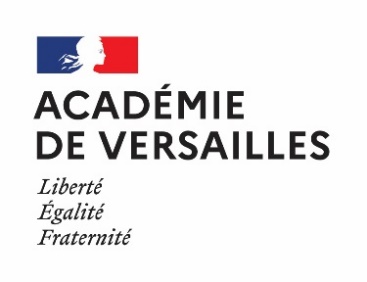 Année scolaire 2023-2024Module de formation des directeurs et directrices d’école
Module 3
Accompagner les directeurs et les directrices d’école pour qu’elles et ils puissent faire vivre et incarner les valeurs de la République dans la relation aux familles et aux partenaires
1) La communication des valeurs républicaines et du principe de laïcité aux parents d’élèves : recueil d’expériences (20 min)
À quels moments parlez-vous en tant que directeur ou directrice des valeurs républicaines et du principe de laïcité aux parents d’élèves ?

écrit réflexif individuel (5 min)
échanges au sein d’un petit groupe 
formalisation d’une affiche
2) L’école, la laïcité, les valeurs républicaines et les parents : point de vue institutionnel : vidéo et échanges (30 min)
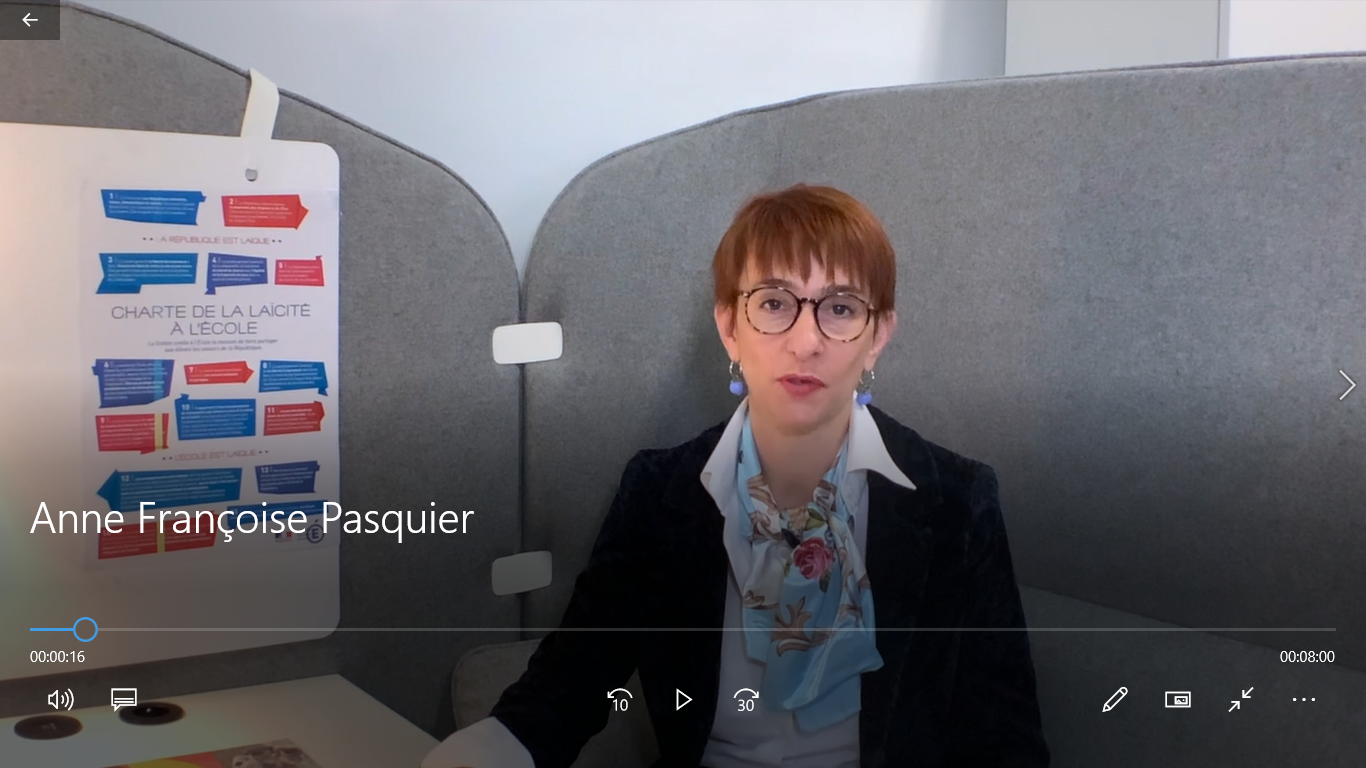  Notez ce qui vous semble important / ce qui vous questionne.
3) La perception du cadre républicain et laïque d’une école par les parents  : recueil d’expériences (10 min chrono!)
 À quelles occasions les parents d’élèves peuvent-ils percevoir le cadre républicain et laïque de l’école ?
5) Atelier réflexif entre pairs n°1 : l’espace scolaire
Diaporama de photos : les premiers espaces de l’école pour construire, expliciter, partager la laïcité à l’école

Grille de questions
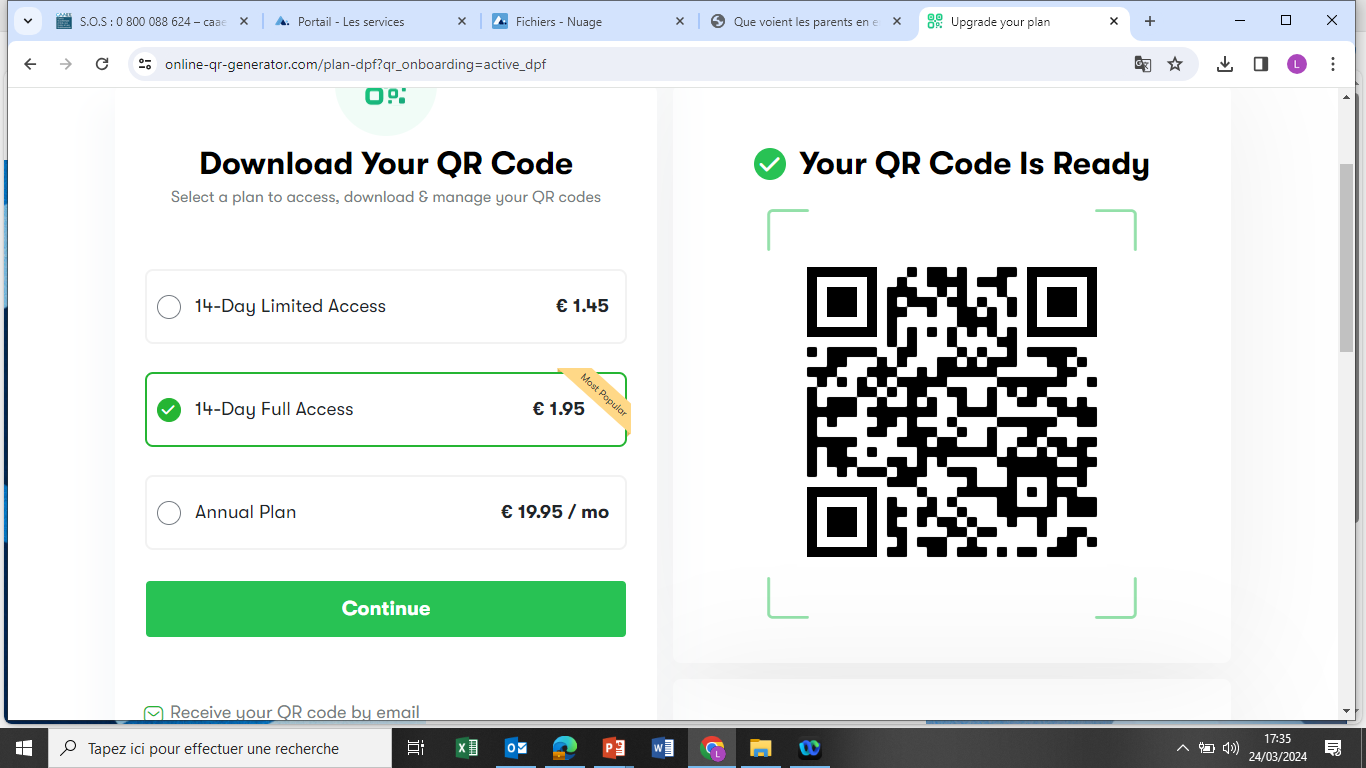 Grille de questions / diaporama atelier n°1
Que voient les parents dans chaque type d’école ?
 Que peuvent-ils percevoir du cadre républicain et laïque de l’école ?
 Comment organiser le hall d’entrée pour envoyer le message de laïcité auprès de nos partenaires que sont les parents ? Et pour affirmer les valeurs de la République ?
 Comment donner du sens à l’affichage des productions de classe sur ces sujets ?
 Quel usage pertinent des espaces intermédiaires (entre hall d’entrée et classe) pour ces affichages ?
Grille de questions / trames de réunions atelier n°2
Quels points permettent d’aborder avec les parents les valeurs républicaines à l’école ?
 Quels points permettent d’expliciter le cadre laïque de l’école ?
 Quels points pourrait-on ajouter pour poursuivre ces deux objectifs ?
 Quelles réponses pourrait-on construire pour faire partager ce cadre de manière apaisée ? (éléments argumentatifs)
7) Synthèse des ateliers
Pour chaque atelier : énoncer un conseil aux collègues concernant soit l’espace scolaire, soit le contenu des réunions. (20 min)
Mémo 1 - Points de vigilance / l’affichage collectif à l’attention des parents dans une école
Dans les écoles et les établissements d'enseignement du second degré publics, il est demandé de procéder à un affichage visible de la Charte de la laïcité à l'École. La transmission des valeurs et principes de la République requiert en outre, dans l'ensemble des établissements d'enseignement, un affichage visible de ses symboles - drapeau et devise notamment - ainsi que de la Déclaration des droits de l'homme et du citoyen du 26 août 1789.

Statut de l’affichage pour le directeur / les enseignants : simple affichage réglementaire ou affichage-outil  ? Question de la visibilité. Lieu de passage et d’accueil.

 Rôle quadruple de l’affichage : pour les élèves, les parents, les enseignants, le personnel.

 Rôle de la présentation initiale de l’affichage.

 Rôle du recours régulier à l’affichage.

Ressource : éléments pour présenter ces affichages aux parents.
Mémo 2 - La communication du directeur ou de la directrice pour donner le cadre républicain et laïque de l’école aux parents cf. fiche 17 du vademecum
Réunion de pré-rentrée avec les professeurs
Lors de la réunion de pré-rentrée des enseignants, un point à l’ordre du jour sera consacré à la Charte de laïcité, à la présentation du vadémécum « La laïcité à l’école » et du dispositif (équipe académique, formulaire de saisine). 
+ rappel de la neutralité attendue des enseignants (fiche 19)
Réunion de rentrée avec les ATSEM et accueil des intervenants extérieurs
+ rappel de la neutralité attendue des personnels du service public (fiche 18)
+ rappel de la neutralité attendue des intervenants extérieurs (fiche 23)
Première réunion de l’année avec les parents
Le directeur d'école présente à tous les parents lors de la première réunion de l’année le contenu de la Charte de la laïcité qu'ils auront à signer avec le règlement intérieur. 
+ préciser le cadre juridique du port de signes religieux par les parents d’élèves, notamment lors de leur contribution aux activités scolaires (fiche 22)
Première inscription à l’école maternelle : rencontre individuelle
Le directeur d’école indique à quoi sert la laïcité : protéger leur enfant.
Premier conseil d’école
Le conseil d'école, notamment lors de sa première réunion de l'année, est l'occasion de présenter aux délégués des parents la Charte de la laïcité à l’école et son application sur le quotidien de l'école, sur les différentes activités se déroulant dans l'espace scolaire et durant les sorties scolaires avec ou sans nuitées.
+ lien avec le règlement intérieur de l’école
Mémo 3 - Les aides apportées par les directeurs et directrices aux enseignants et enseignantes pour la réunion de rentrée de parents
rappel de l’existence du vademecum La laïcité à l’école pour préparer cette réunion ;
lecture littérale en CM des propos argumentés proposés dans la fiche 8 pour présenter aux parents certains enseignements : 
natation 
littérature 
égalité filles-garçons 
enseignement des faits religieux 
histoire des arts
éducation musicale
arts plastiques
visites culturelles
 rappel du besoin d’explicitation en réunion de rentrée du cadre laïque attendu lors des activités scolaires prises en charge par un parent si certaines sont prévues par les enseignants dans l’année ;
rappel en chaque rentrée des valeurs républicaines de l’école et de la laïcité en mettant en avant ce qu’elles permettent pour les apprentissages.
Anticiper et prévenir : expliquer la laïcité aux parents dès la rentrée des classes.
Fixer le cadre pédagogique de l’école laïque en réunion de rentrée

Rappel des textes, du cadre réglementaire et pédagogique, et de la charte de la laïcité ;
Communiquer sur les contenus pédagogiques avec les parents d’élèves : choix des œuvres littéraires, des chants et des comptines pour la maternelle, EAC, EMC, sciences ; 

Construire une stratégie globale de communication de la Petite section au CM2 ;

Améliorer la communication avec les parents d’élèves 
Avant la rentrée, au quotidien, sur des événements et projets d’activité

Investir toutes les instances pour favoriser les échanges 
Ateliers parents autour de ces questions (ou café parents) ; 
Implication des associations des parents d’élèves ;
Présenter aux parents les productions des élèves dans le cadre des projets pédagogiques

Référence : Comment parler de la laïcité aux parents, Mallette des parents, education.gouv.fr
 https://mallettedesparents.education.gouv.fr/professionnels/ID199/comment-parler-de-la-laicite-aux-parents
S’appuyer sur la charte de la laïcité
Adopter une communication positive sur la laïcité et balayer les idées reçues 
L’école est un espace où s’exerce l’intérêt général ; l’intérêt général n’est pas la somme des intérêts particuliers.
En tant que service public ouvert à tous, l’école de la République est indépendante des pressions politiques, religieuses ou commerciales, et les personnels qui y interviennent sont impartiaux.
Liberté 
Autonomie 
Indépendance 
Commun 
Impartialité 
Tolérance 
Egalité
Rassembler parents, élèves et enseignants autour de la charte de la laïcité, par exemple pour la journée du 9 décembre
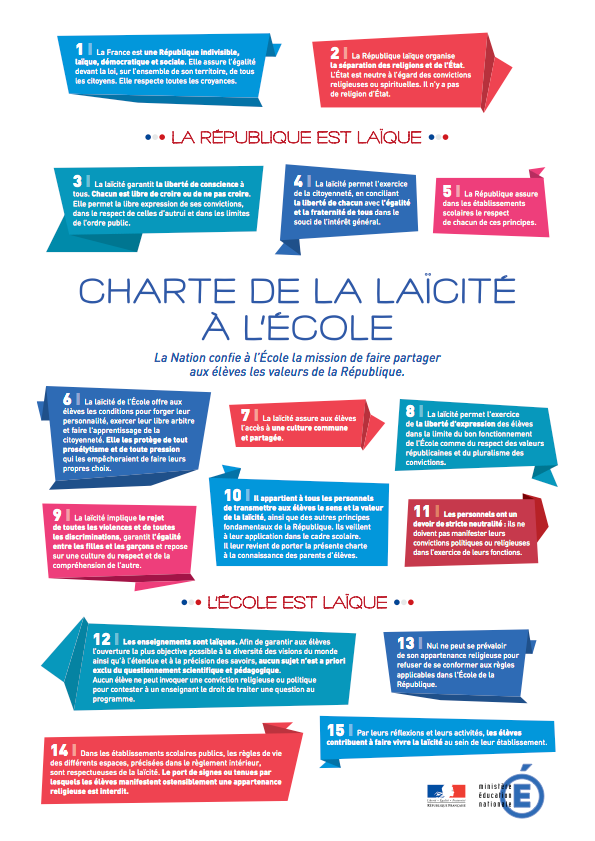 Écouter l’élève et sa famille, rappeler la  loi.
Conseils pour la conduite du dialogue 
Engager le dialogue avec l’élève et avec ses parents
Garantir la place de l'expression des parents
L’école doit dire le droit : ce n’est pas une négociation entre des parties 
Le  dialogue vise à rappeler la loi, le sens de son application, son enjeu éducatif 
Conduire une action concertée avec respect et patience
Quelques éléments à clarifier quelle que soit la situation 
Le directeur d’école rappelle le champ d’application de la loi 
Le caractère protecteur de la laïcité à l’école vis-à-vis de tout prosélytisme – article L.141-5-2 du code de l’éducation
L’enjeu d’égalité rappelé à l’article 4 de la charte de la laïcité :  « La laïcité permet l'exercice de la citoyenneté, en conciliant la liberté de chacun avec l'égalité et la fraternité de tous dans le souci de l'intérêt général »
Expliciter le fait que cette situation est traitée comme toutes les autres afin de désamorcer le soupçon de partialité (principe de généralité de la loi)
[Speaker Notes: Le règlement de l'école se fonde sur l'état du droit et s'insère dans la hiérarchie des normes de la République]
Références institutionnelles
La circulaire sur le rôle et la place des parents à l’école du 25 août 2006 ( la réunion de rentrée de l’école)
L’arrêté du 13 mai 1985 relatif au conseil d’école
Les ressources éduscol sur le conseil d’école et les autres instances de l’école 
Le BO n°33 du 12 septembre 2013 relatif à la Charte de la laïcité à l’École
Le vademecum La laïcité à l’école  - version décembre 2023 
Les ressources éduscol sur la laïcité
Les ressources éduscol sur les valeurs de la République
La page dédiée à la laïcité pour les parents d’élèves (mallette des parents)
Rapport Obin du 18 mai 2021 sur la formation des personnels de l’Education nationale à la laïcité et aux valeurs de la République